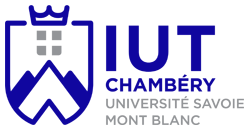 MET
MET
Microscope Électronique à Transmission
Alexandre Ceppi – Adrien Rodde

Licence professionnelle Polymer Engineering – 2015-2016
1
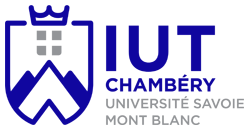 Plan
Présentation
Principe
Fonctionnement
Formation de l’image
Données extraites
Exemples
Interrelations
Lexique
Sources
MET
CEPPI Alexandre – RODDE Adrien
2
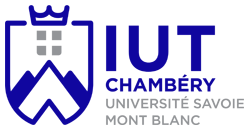 Mise en garde
Cette présentation à été réalisée dans le cadre de notre formation en licence professionnelle plasturgie ; elle résulte de la synthèse des sources (Cf. fin de présentation) que nous avons pu trouver, et nous ne pouvons en aucun cas être tenu responsable des éventuelles erreurs techniques.
Vous devrez être critique quand à l’utilisation de ce support, et nous vous invitons à vous référer directement aux sources citées.	
Si ...  - vous rencontrez un problème de navigation (type error 404), - vous tombez sur une faute ... de frappe,  - vous pensez que des choses manques ou sont en trop,  - vous pensez que nous ne respectons pas vos droits d'auteur,en d'autres termes si vous pensez que ce site doit être modifié.Merci de nous contacter pour nous suggérer vos modifications, nous corrigerons ...
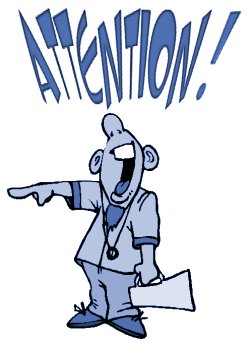 MET
CEPPI Alexandre – RODDE Adrien
3
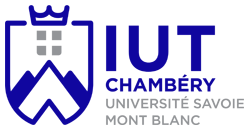 MET
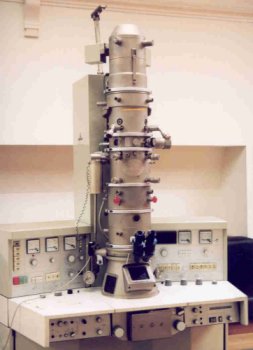 MET : Microscope Électronique à Transmission

Développé au début des années 30 par M. Ruska et M. Knoll

Formation d’images
MET
CEPPI Alexandre – RODDE Adrien
4
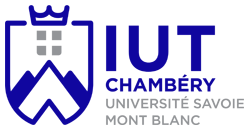 DIFFERENTES PARTIES DU MICROSCOPE ÉLECTRONIQUE EN TRANSMISSION
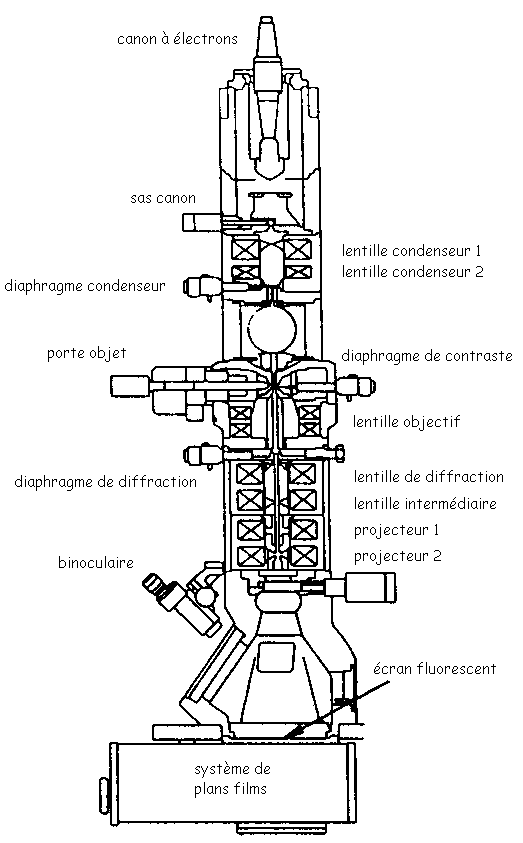 Colonne d'un Microscope Électronique à transmission
MET
CEPPI Alexandre – RODDE Adrien
5
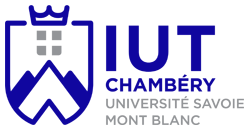 Déroulement d’une observation au MET
Préparation de l’échantillon :
propreté 
découpe d’un échantillon  pour obtenir de très faible épaisseur (avec ultra-microtome précision au 1/100ème de m)


Création d’un vide poussé (vide secondaire) dans le tube du microscope à l’aide d’un système de pompage.

Lancement de l’observation
MET
CEPPI Alexandre – RODDE Adrien
6
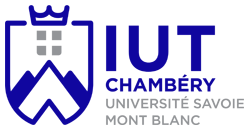 Principe du MET
Des électrons pour remplacer la lumière :

Au lieu de photons (particule de lumière), on projette sur
l’échantillon des électrons de très faibles longueurs d’ondes


Meilleure résolution (en pratique 0.2 nm) que la microscopie
optique ce qui permet une observation à l’échelle atomique.
      
Car :           R = (0.61 * ) / (n sin u)

R : résolution
 : longueur d’onde du rayonnement
n : indice du milieu
u : ouverture du faisceau d’électrons
MET
CEPPI Alexandre – RODDE Adrien
7
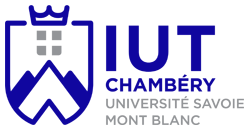 Mécanisme pour produire des électrons
Pour extraire un flux d'électrons à partir d'une surface métallique (qui est un réservoir d'électrons), on peut utiliser l'émission thermoïonique :
Lorsque l'on chauffe par effet Joule un filament de matériau réfractaire à une température suffisamment importante, une partie des électrons reçoit une énergie suffisante pour franchir le mur de potentiel qui les maintient dans le solide. Ainsi ils sont libérés dans le vide, tout en restant proche de la pointe du filament.

C'est ce mécanisme qui sert à la production des électrons dans le canon.
MET
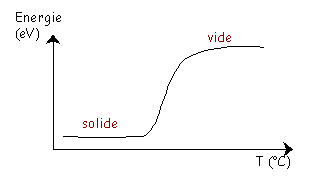 CEPPI Alexandre – RODDE Adrien
8
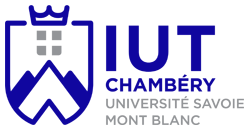 Fonctionnement du MET
Produire un faisceau d’électrons 
 monocinétique avec un canon à e- :
	
	- émission thermoïonique : chauffage d’un
filament libération d’e- dans le vide
	- accélérateur : tension accélératrice (50 
à 1000 kV) faisceau monocinétique

Focaliser le faisceau d’électrons issu
du canon avec des lentilles magnétiques
( lentilles condenseurs ) sur l’échantillon

Une lentille magnétique permet de former 
une image de l’objet avec les électrons qui 
interagissent fortement avec la matière traversée.
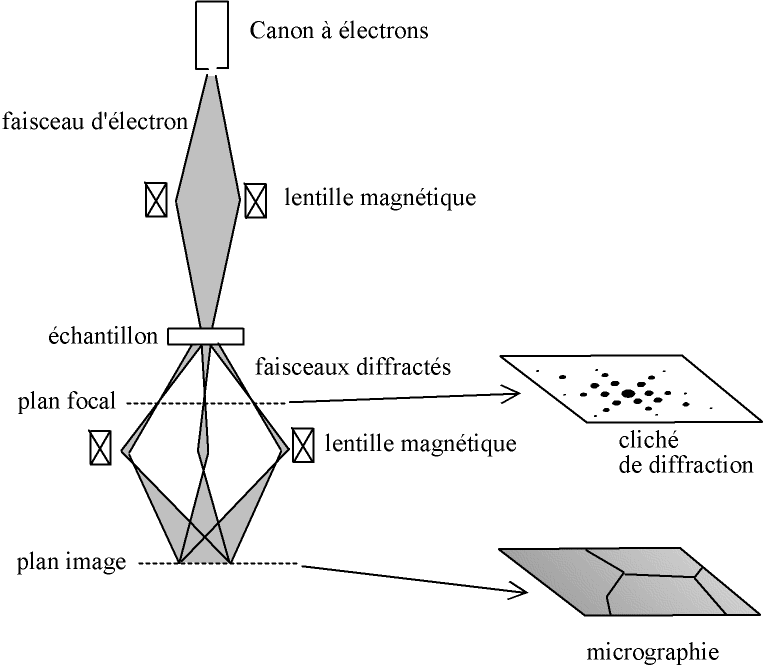 MET
CEPPI Alexandre – RODDE Adrien
9
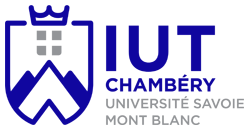 Fonctionnement du MET
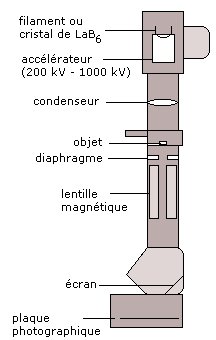 Les lentilles magnétiques intermédiaires
et de projection permettent d’agrandir en
plusieurs étapes l’image objectif et de la
visualiser sur l’écran d’observation.

L’écran est fluorescent, il émet de la
lumière sous l’impact des électrons ce qui
permet l’observation de l’image finale.

Afin de garder une trace de l’image, on
utilise un support photo ou des interfaces
microscope-ordinateur.
MET
CEPPI Alexandre – RODDE Adrien
10
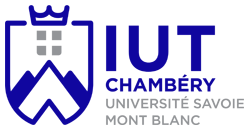 Interactions électrons - matière
La perception d’une image dépend du contraste.

Ce sont les interactions entre l’échantillon et les électrons qui créent le contraste.

A la sortie de l’échantillon, on distingue :

1) les électrons qui ont cédé de
l’énergie à l’échantillon (microanalyse)
2) les électrons diffusés
élastiquement = diffractés
3) les électrons transmis

Ce sont ces derniers qui permettent
de créer le contraste.
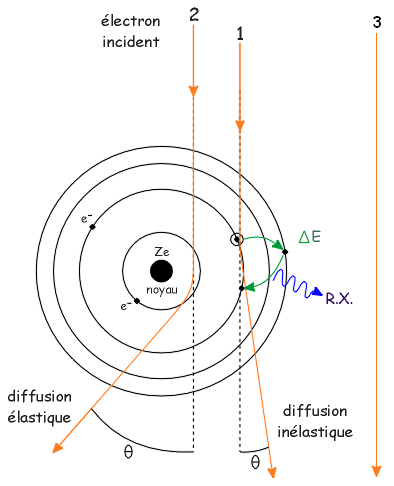 MET
CEPPI Alexandre – RODDE Adrien
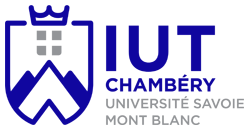 Les électrons transmis n'ayant pas interagi avec l'échantillon .

Les électrons diffusés élastiquement (diffractés), dont les trajectoires se répartissent dans un cône de diffusion .

Les électrons qui ont cédé de l'énergie à l'échantillon (diffusion inélastique). Ils pourront être utilisés en spectrométrie de perte d'énergie (microanalyse chimique de l'échantillon).
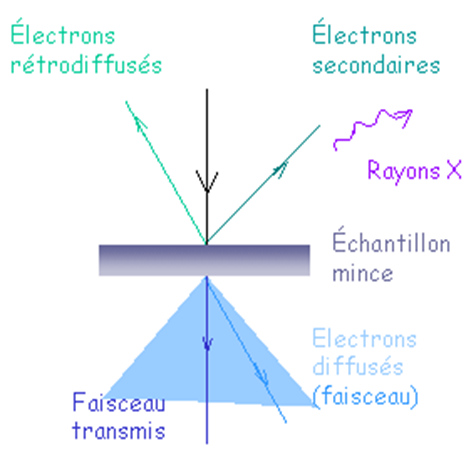 MET
CEPPI Alexandre – RODDE Adrien
12
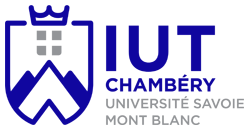 Formation de l’image
Diagramme de diffraction
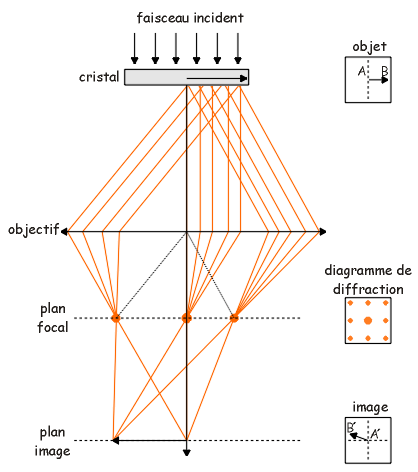 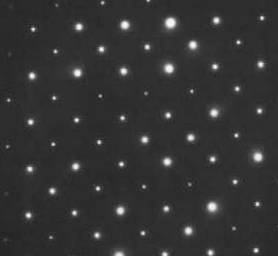 MET
Tâches claires : faisceau diffracté par des plans en conditions de Bragg (plans réticulaires)
CEPPI Alexandre – RODDE Adrien
13
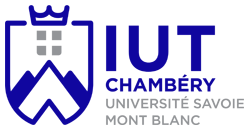 Formation de l’image
Pour les matériaux amorphes, il n’y a
pas de diffraction de Bragg car les atomes ne respecte aucun arrangement.

On les marque avec des atomes
lourds. Les e- qui traverse les zones
marquées sont déviés par les atomes lourds.
Les zones marquées apparaissent
sombres.
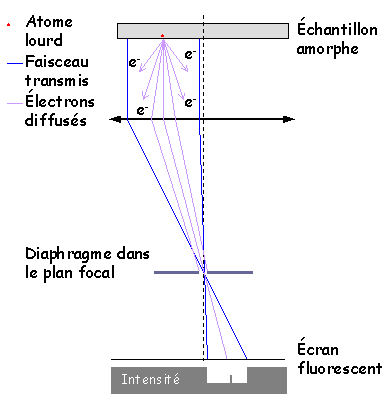 MET
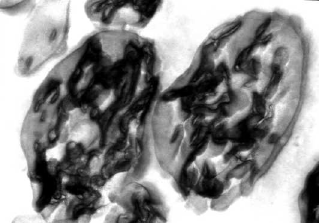 mélange PA-PPO  (1 µm )
CEPPI Alexandre – RODDE Adrien
14
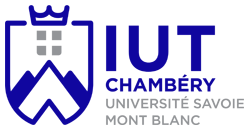 Observer les dislocations: contraste fond clair
Faisceau transmis            Champ clair
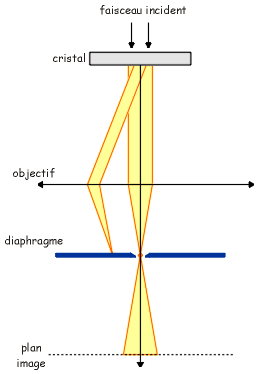 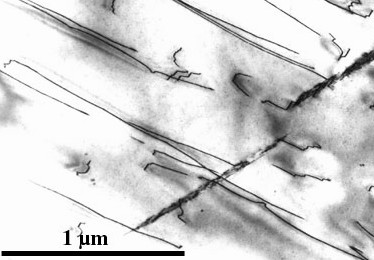 MET
Dislocations en configuration de glissement dans du zircon (ZrSiO4) déformé expérimentalement. Cliché H. Leroux, LSPES- USTLille
CEPPI Alexandre – RODDE Adrien
15
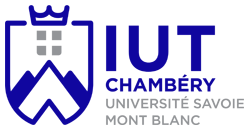 Observer les dislocations: contraste fond noir
Faisceau diffracté            Champ sombre
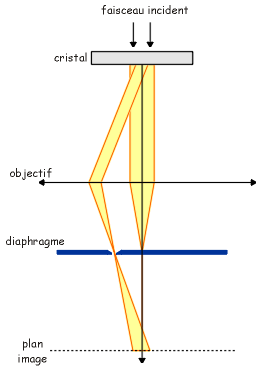 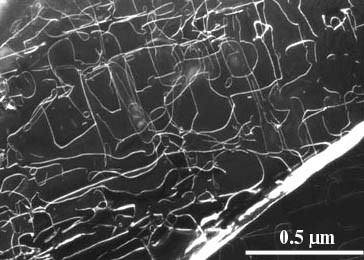 MET
CEPPI Alexandre – RODDE Adrien
16
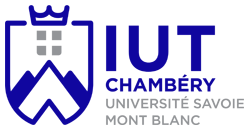 Données extraites
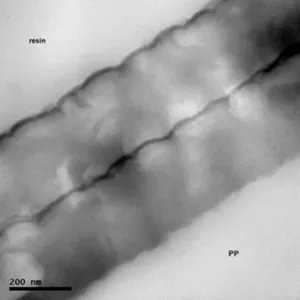 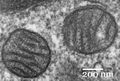 MET
Image de cellules pulmonaires montrant des mitochondries
Multicouches sur polymère (application : industrie de l’emballage)
CEPPI Alexandre – RODDE Adrien
17
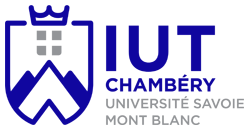 Interrelations
MEB : Microscope électronique à balayage
   Microscope optique
   Microscope à effet tunnel
MET
CEPPI Alexandre – RODDE Adrien
19
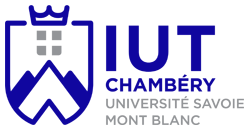 Lexique
Français					Anglais

(MET) Microscope Électronique 		(TEM) Transmission Electron 
à Transmission				Microscopy

Pompe à vide 				Vacuum pump

Faisceau				 	Beam

Lentille magnétique			Magnetic lens

Micrographie				Micrography
MET
CEPPI Alexandre – RODDE Adrien
20
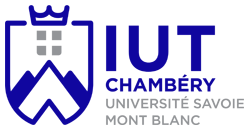 Sources
http://visite.artsetmetiers.free.fr/microscope.html
	Photos, Formule

http://www.sgm.univ-savoie.fr/LP/Caraterisations-matériaux.html
	RIVIER.Cedric—DUC.Anthony/ChocCharpy (2005-2006)
	CHARROIN Julien - SENG Kes Albert (2013-2014)

http://www.scmem.uhp-nancy.fr/Cours%20MET%20v2008.pdf
	Principe, Présentation

http://www.crhea.cnrs.fr/crhea/cours/met.pdf
	Première aperçu
MET
CEPPI Alexandre – RODDE Adrien
21